Review Session
AASHTOWARE DATA INTEGRATION FRAMEWORK Phase 2 – Implementation Workshop Intro
May 6th, 2021
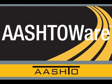 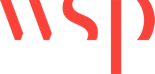 Today’s Session will be Recorded
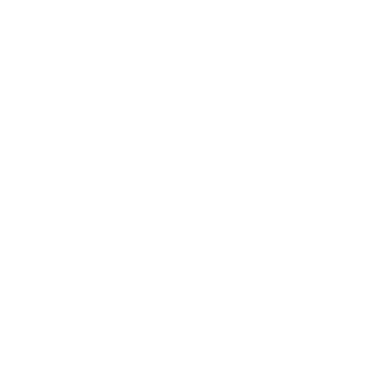 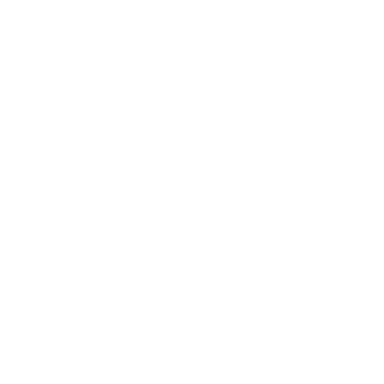 AGENDA
Meeting Goals, “Around the Room” Quick Introductions
1
API Management as Infrastructure
2
API Design Container – Instance Concept
3
4
Target Operating Model: AW Product API Path ‘Roots’
5
Resource Aspect vs Query Aspect – Translating from OData
6
Schema Segmentation by AW Product, Composition, Discriminators, Extensions (customization)
7
AW API Design Patterns
8
Next Session Look-Ahead, Lead Contacts by Product
9
Q&A, Close Out
ImplementationRamp-Up Focus
Meeting Goals: Ramp-Up Prelude
Around the Room
Implementor Role Expectations
The Big Picture
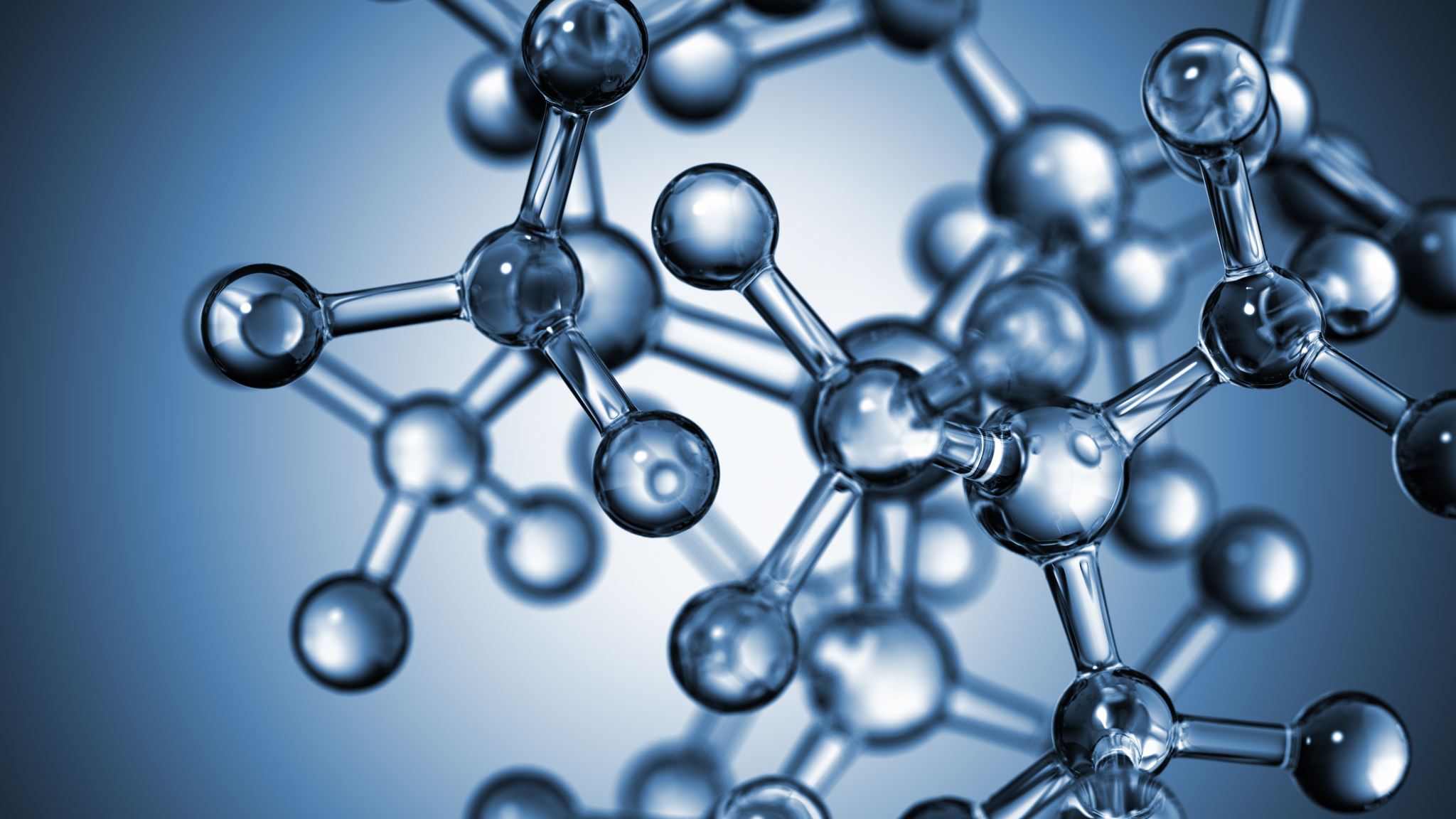 API Design  Implementation: Management
Disparate Operations, Installations: Hard, one-Offs
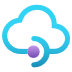 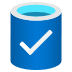 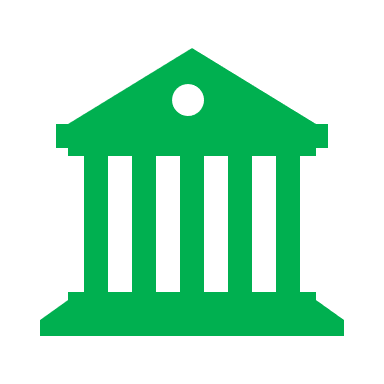 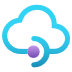 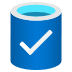 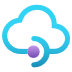 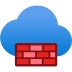 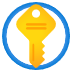 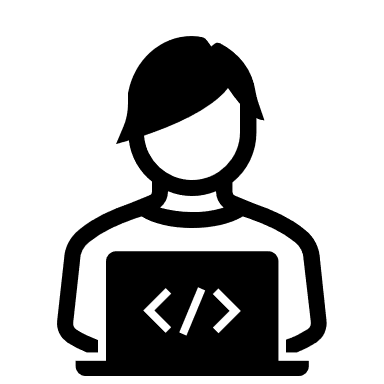 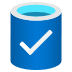 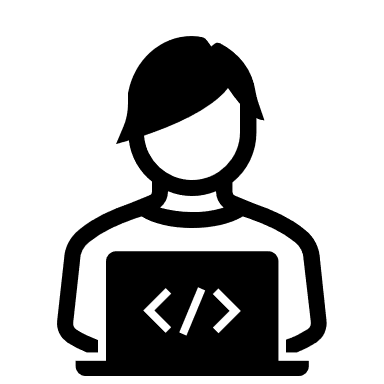 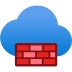 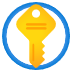 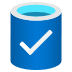 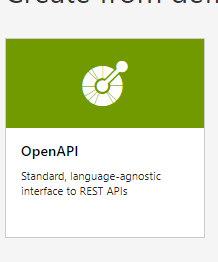 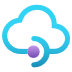 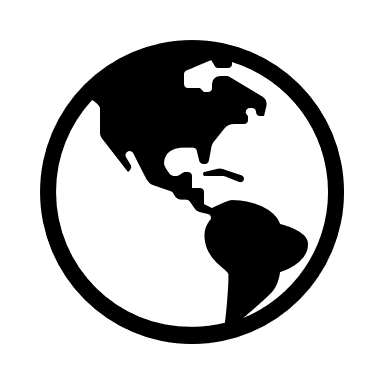 Application
Application
Application
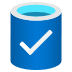 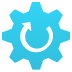 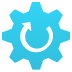 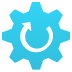 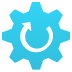 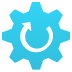 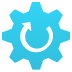 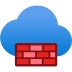 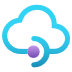 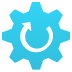 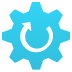 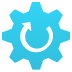 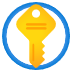 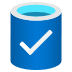 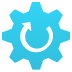 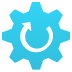 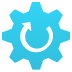 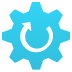 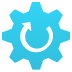 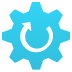 Pavement External Scenario
API Management Gateway – New, Easy
*Supplier: 
Provides API
Implementation (AW ‘devs’ creators)
-AW Bridge (team) 
…
-Build to Our WSP API Spec
*Consumer:
Uses the API
-DOT/Agency
-3rd party Devs(Autodesk)
-ISV as Integrators
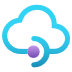 AASHTOWare API
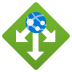 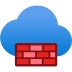 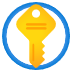 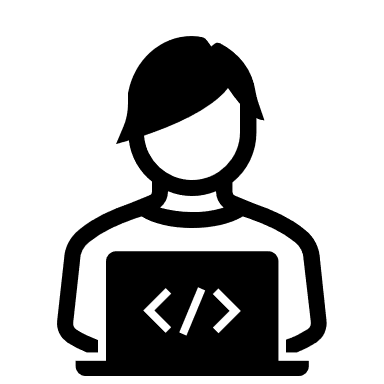 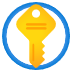 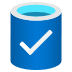 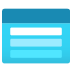 AW Project
AW Pavement
Installation Instance
AW Licensing
AW Safety
AW Bridge
AW Pavement
Application
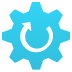 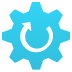 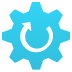 External Connectors
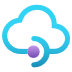 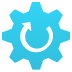 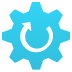 AW Future
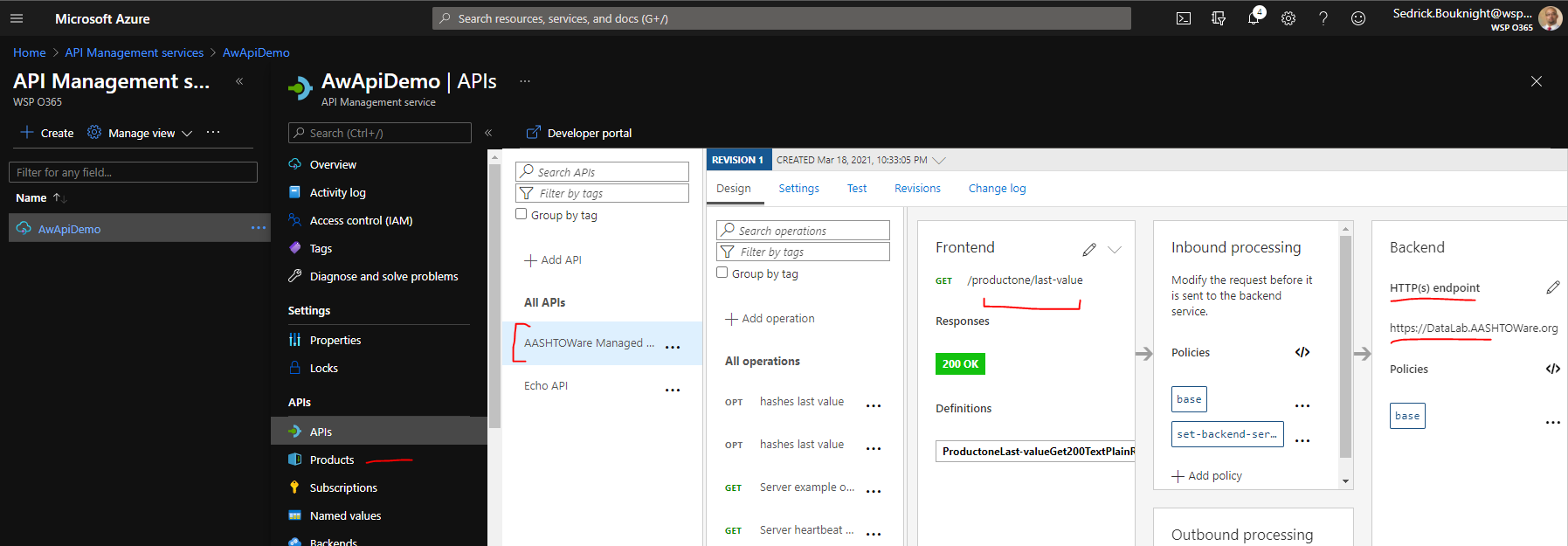 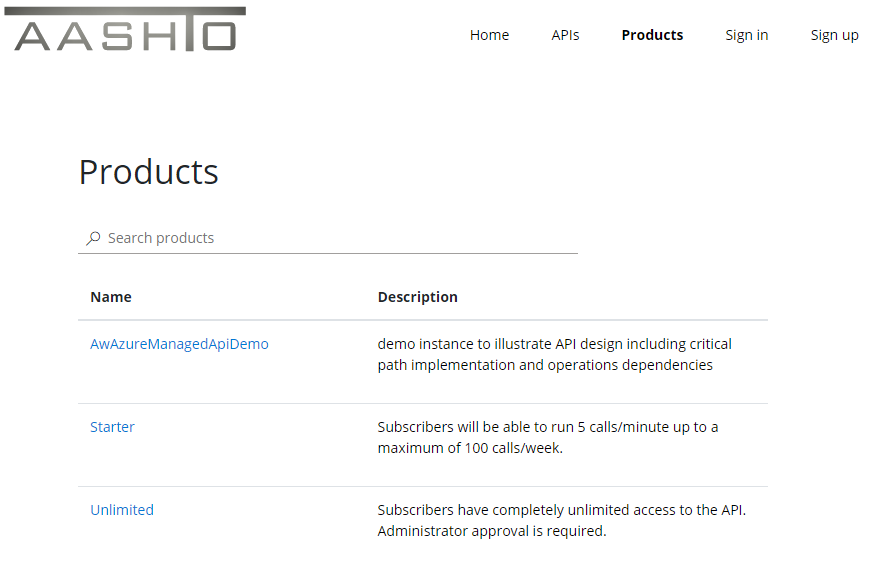 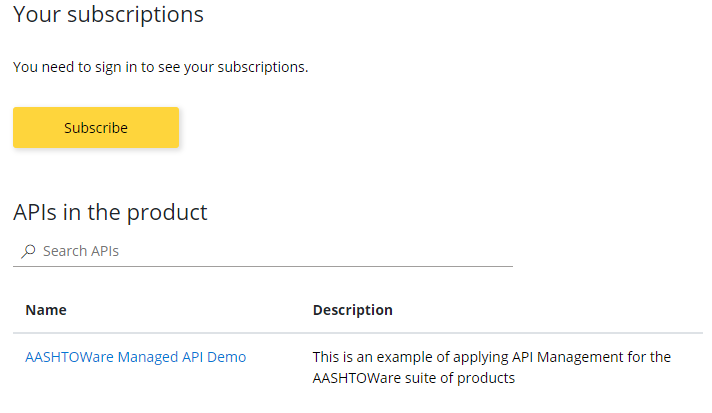 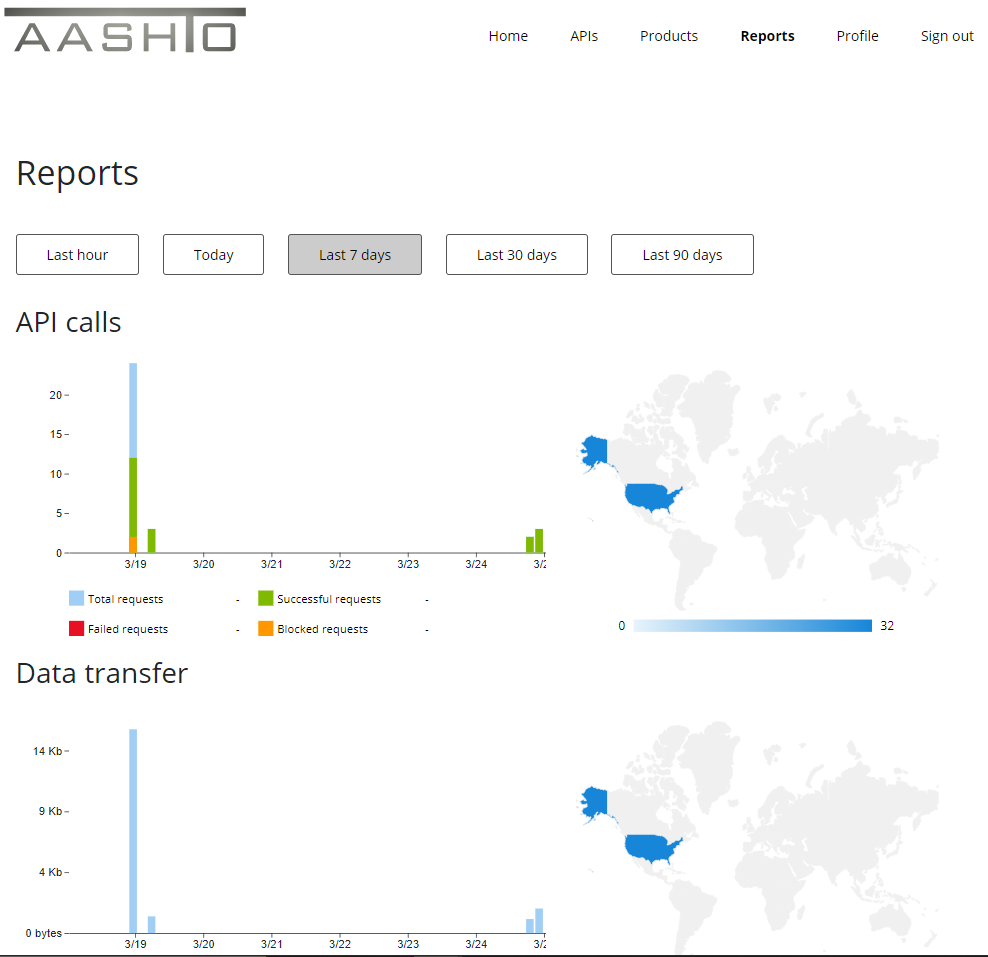 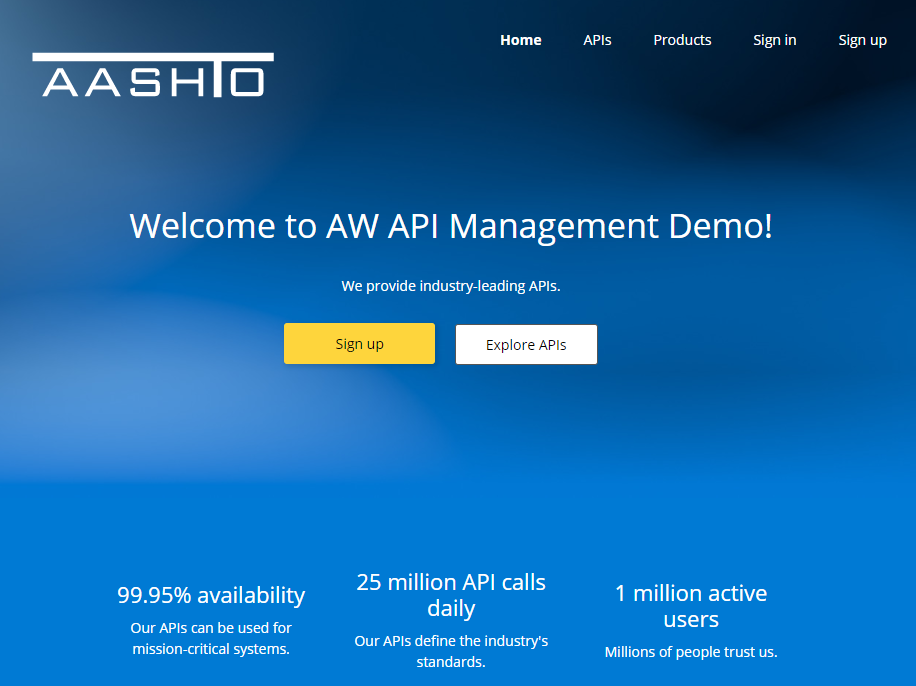 Fully Provisioned Result
Distinct Instances & Installations
What does this look like?
MyDOT Project is cloud hosted
MyDOT Bridge is on-prem
YourDOT Project is cloud hosted
YourDOT Bridge is cloud hosted
https://myDot.AASHTOware.org/api
https://myDot.AASHTOware.org/api/awproject
https://myDot.AASHTOware.org/api/awbridge
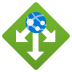 API Management Gateway allows wildcard
https://*.AASHTOWare.org/api
https://yourDot.AASHTOware.org/api
https://yourDot.AASHTOware.org/api/awproject
https://yourDot.AASHTOware.org/api/awbridge
Target Operating Model - Practicality
What does this look like?
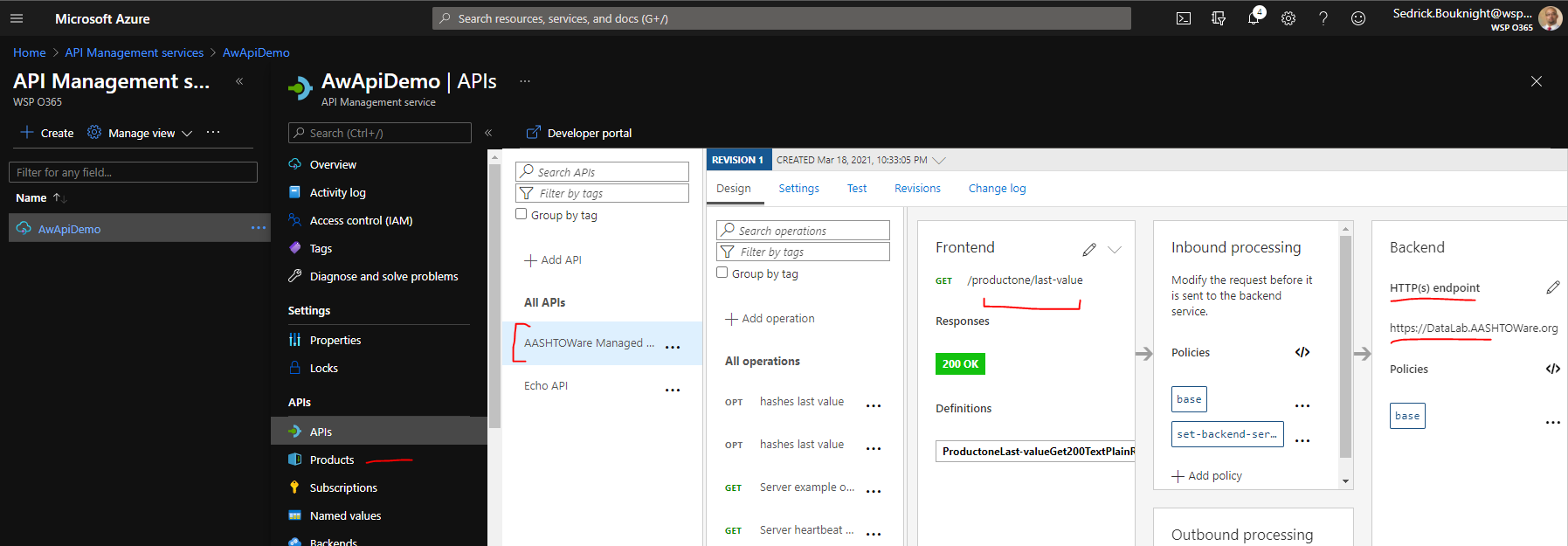 https://{instance}.AASHTOware.org/api/AWProject
https://{instance}.AASHTOware.org/api/AWBridge
Delivered by cloud hosted endpoint
Delivered by internet accessible on-prem endpoint
Instance convention can be used in url-rewrite transformation by gateway
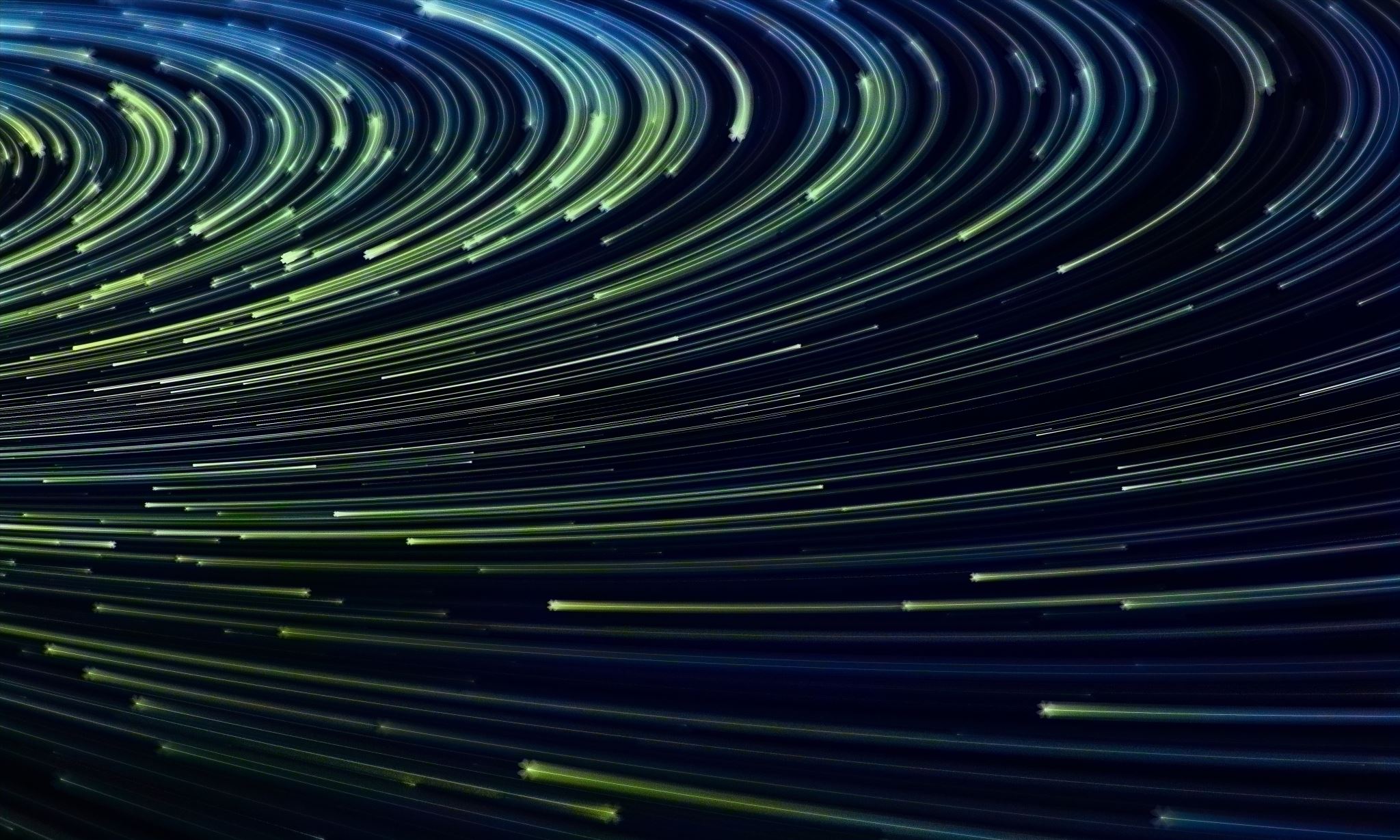 Variation on a Theme: Original Points
OData  OpenAPI ‘Expectation’
AW API Scope Implications
Repurposing Existing Artifacts
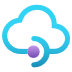 AASHTOWare API
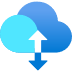 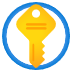 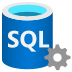 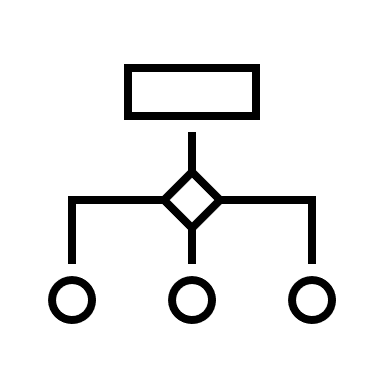 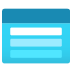 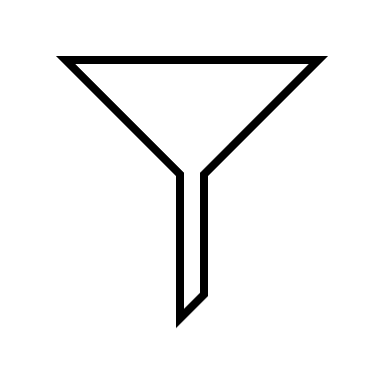 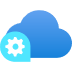 Most of (your) code is already done…
AW API Data Model
Minimal Base Model(s) for Versioning
Model Composition, Property “Graduation”
Project Model Composition
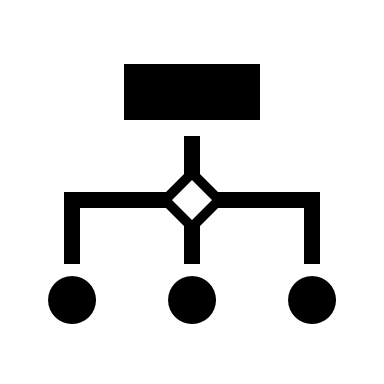 Model Base, limited properties, what starts here lasts for eternity
Product-specialized properties, extends base composition
Potentially further specialty (sanctioned) extension for tailored scenario
AW API Design “Recipes” - General
Recipes – Data Exchanges (AW or External)
Recipes – Tailored Extensions, Scenarios
Recipes – Summary, Over-Simplified
https://MyDot.AASHTOware.org/api/AWBridge/projects/12345
https://MyDot.AASHTOware.org/api/AWBridge/projects/12345/property-sets/MyDot
https://MyDot.AASHTOware.org/api/AWBridge/projects/12345/property-sets/YourDot
https://MyDot.AASHTOware.org/api/AWBridge/projects/12345/details/ESRI
https://MyDot.AASHTOware.org/api/AWBridge/projects/12345/details/SalesForce
https://MyDot.AASHTOware.org/api/AWBridge/projects/12345?transform=ifc
https://MyDot.AASHTOware.org/api/AWBridge/exchange/projects
https://MyDot.AASHTOware.org/api/AWProject/projects/12345
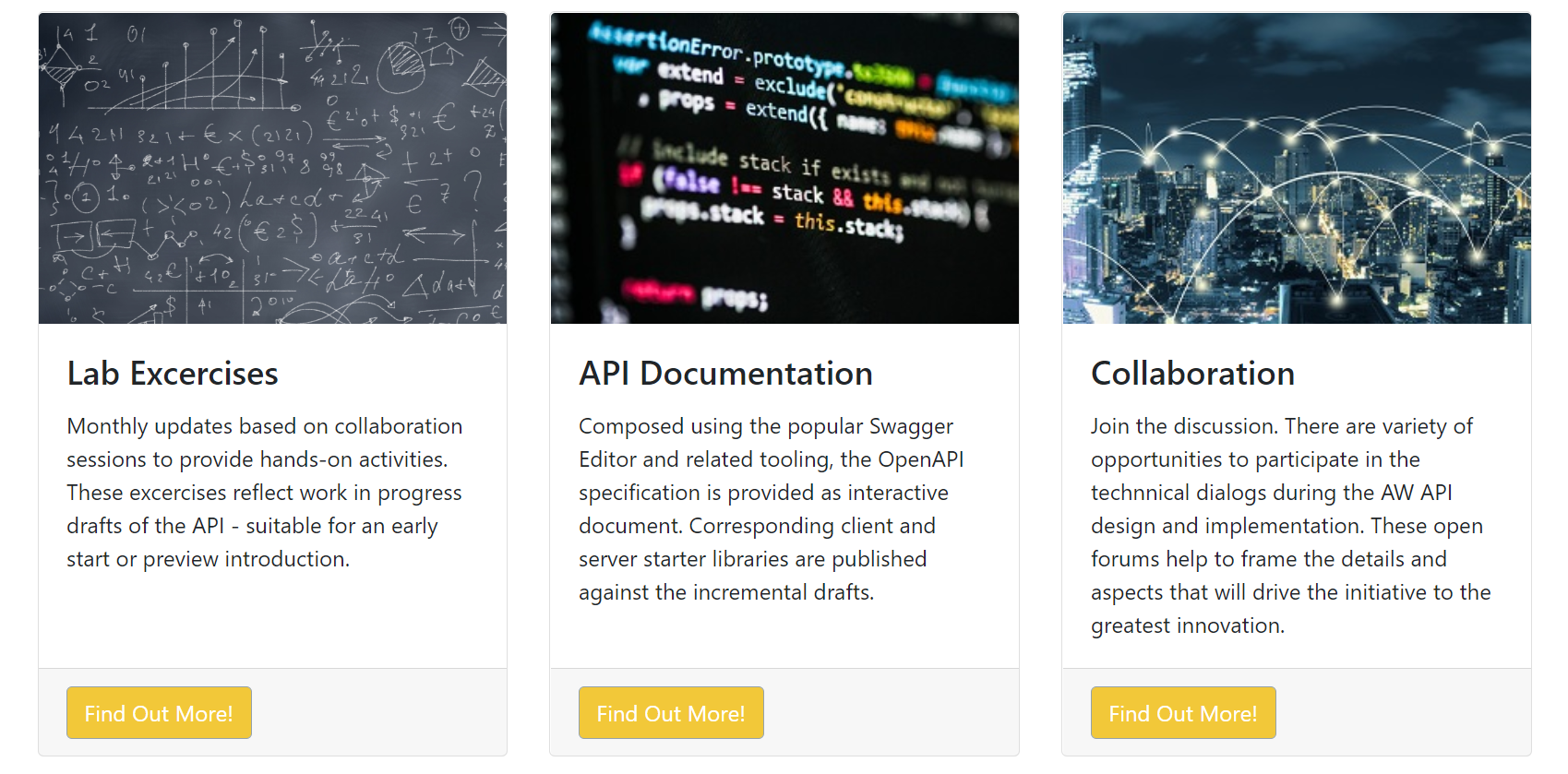 AASHTOWare Data LabDataLab.AASHTOWare.org
[Speaker Notes: Reminder on lab portal address]
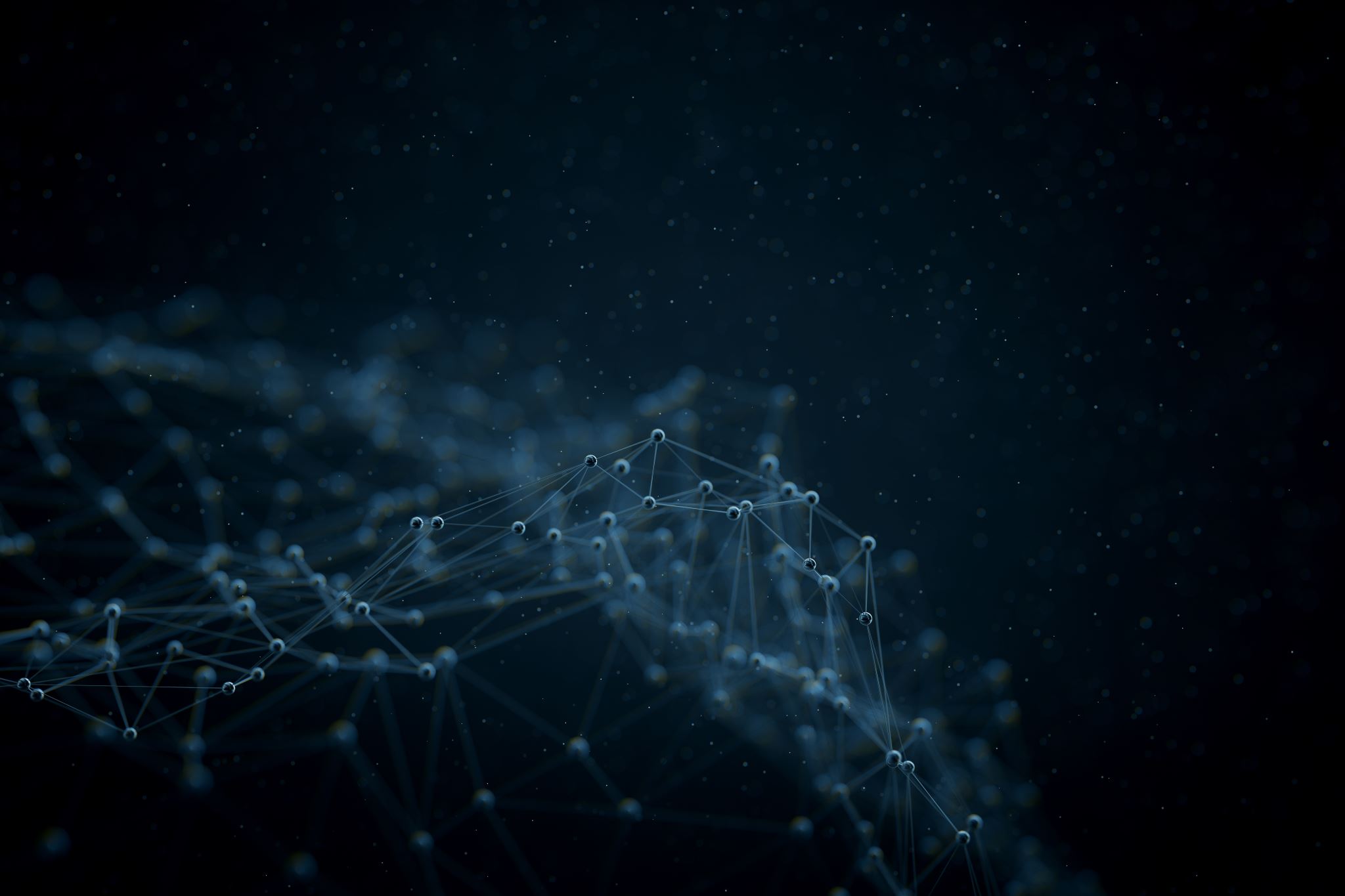 Data Lab AW Product Endpoints:Implementation Support
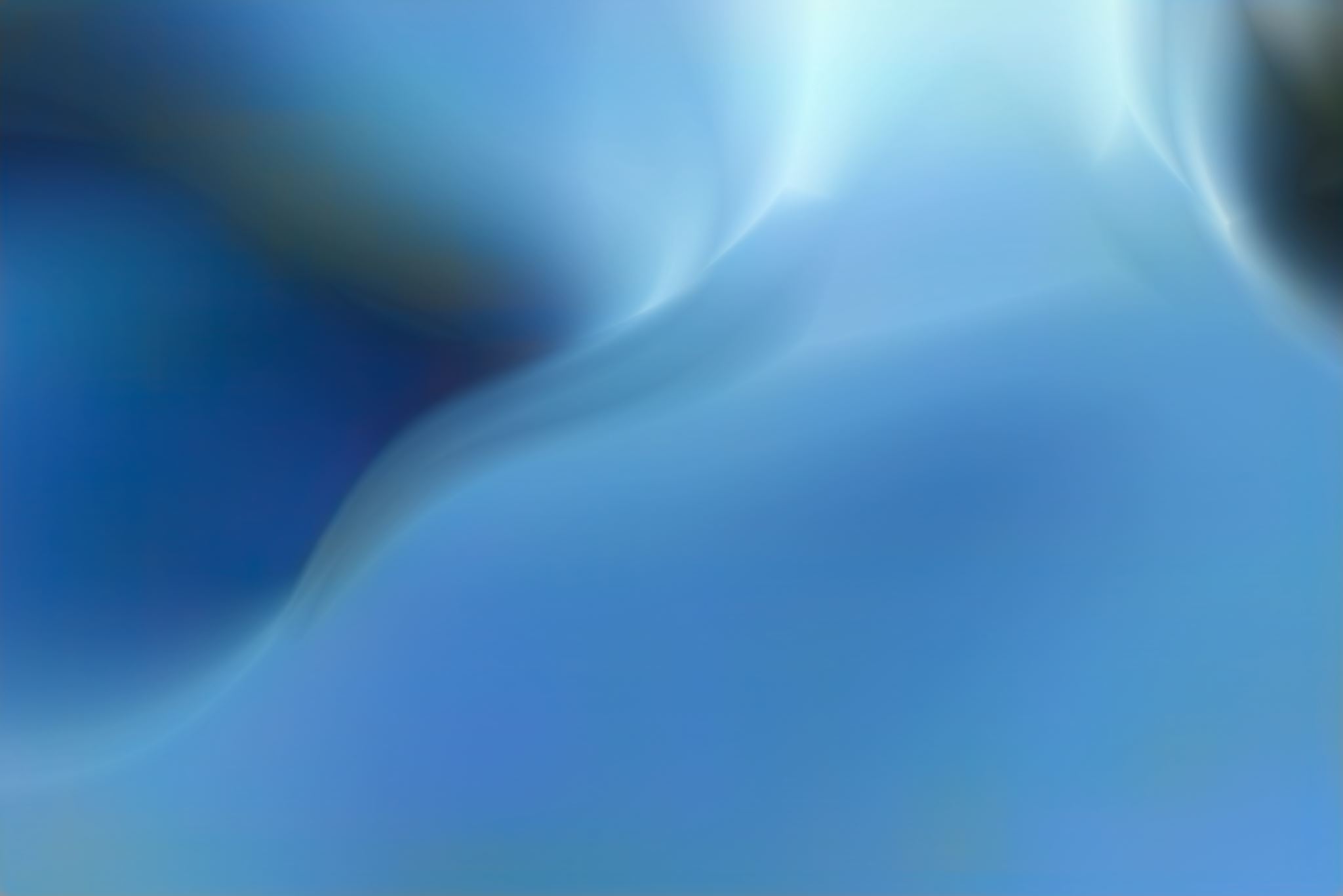 Next Steps
Collaboration Planning
[Speaker Notes: Read-Only overlapping scenarios “common denominator” from top 17]
Key Tasks, Action Items
API Design Release Preview
Utility Tooling
Test Scripting
“Auto Regenerate” API / Data Dictionary Suite
AW, non-AW, OData/DB starter
Property Mapper, Extension Tooling
API Management Requirements, Production Options
Questions  AnswersDiscussion
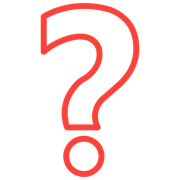 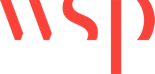